Preacc/Linac Weekly Performance
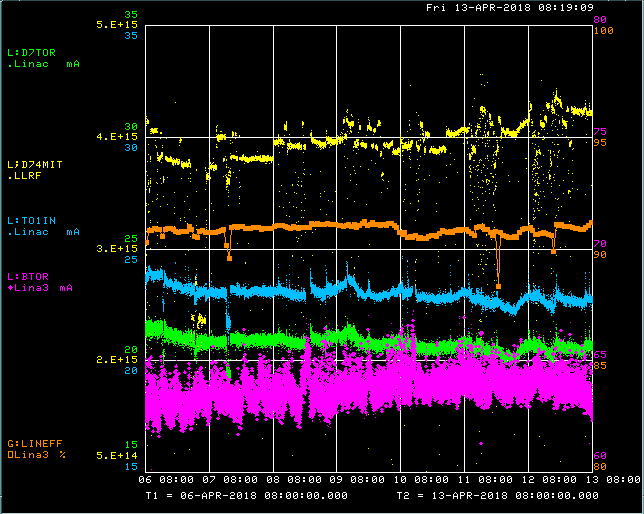 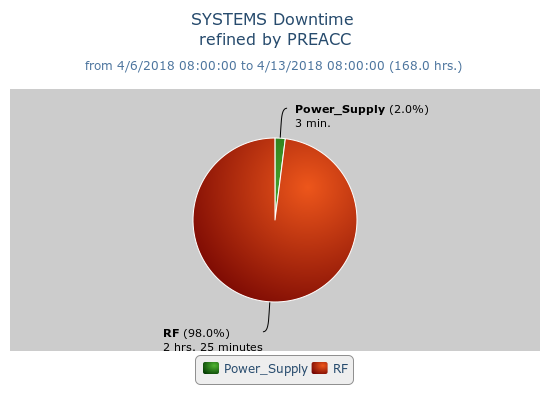 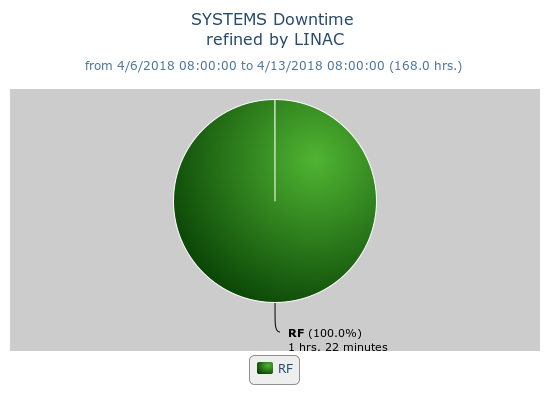 Tuesday- Moved P3 marx modulator
		KRFV SRM power supply failure
		Rebalanced LRF LCW levels and pressures
1
4/13/2018
Linac Machine Coordinator| 9 am Scheduling Meeting
Current Conditions
Source B – 63 mA
Linac input – 23 mA
Linac output – 21 mA, ~4.6E12 p/pulse

RFQ remote reset issue if ~1 hr. opportunistic DT
2
4/13/2018
Linac Machine Coordinator| 9 am Scheduling Meeting